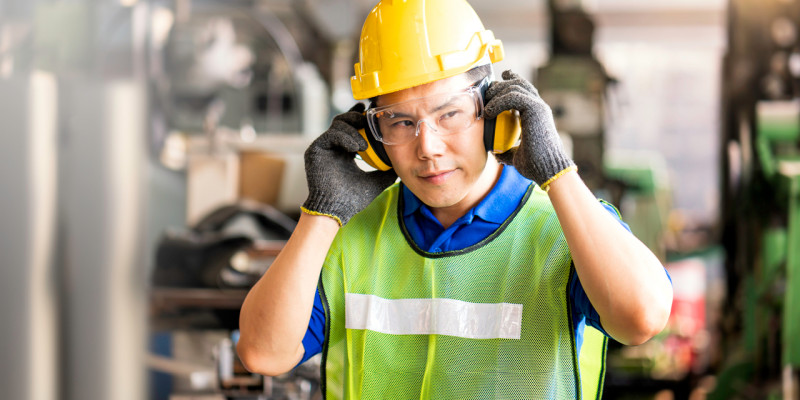 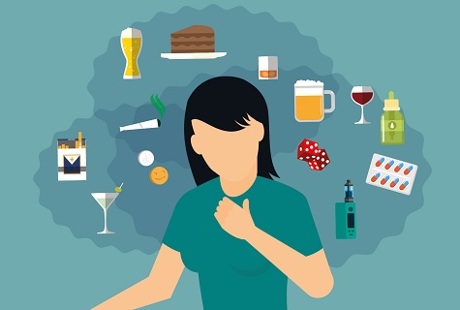 Alles met mate(n)
Alles wat je altijd al wilde weten over verslaving!
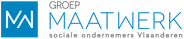 [Speaker Notes: -> Probeer plaats van tekst en afbeelding op elke slide te behouden. Bedoeling is natuurlijk wel om ze aan te passen aan het thema...]
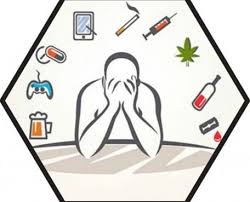 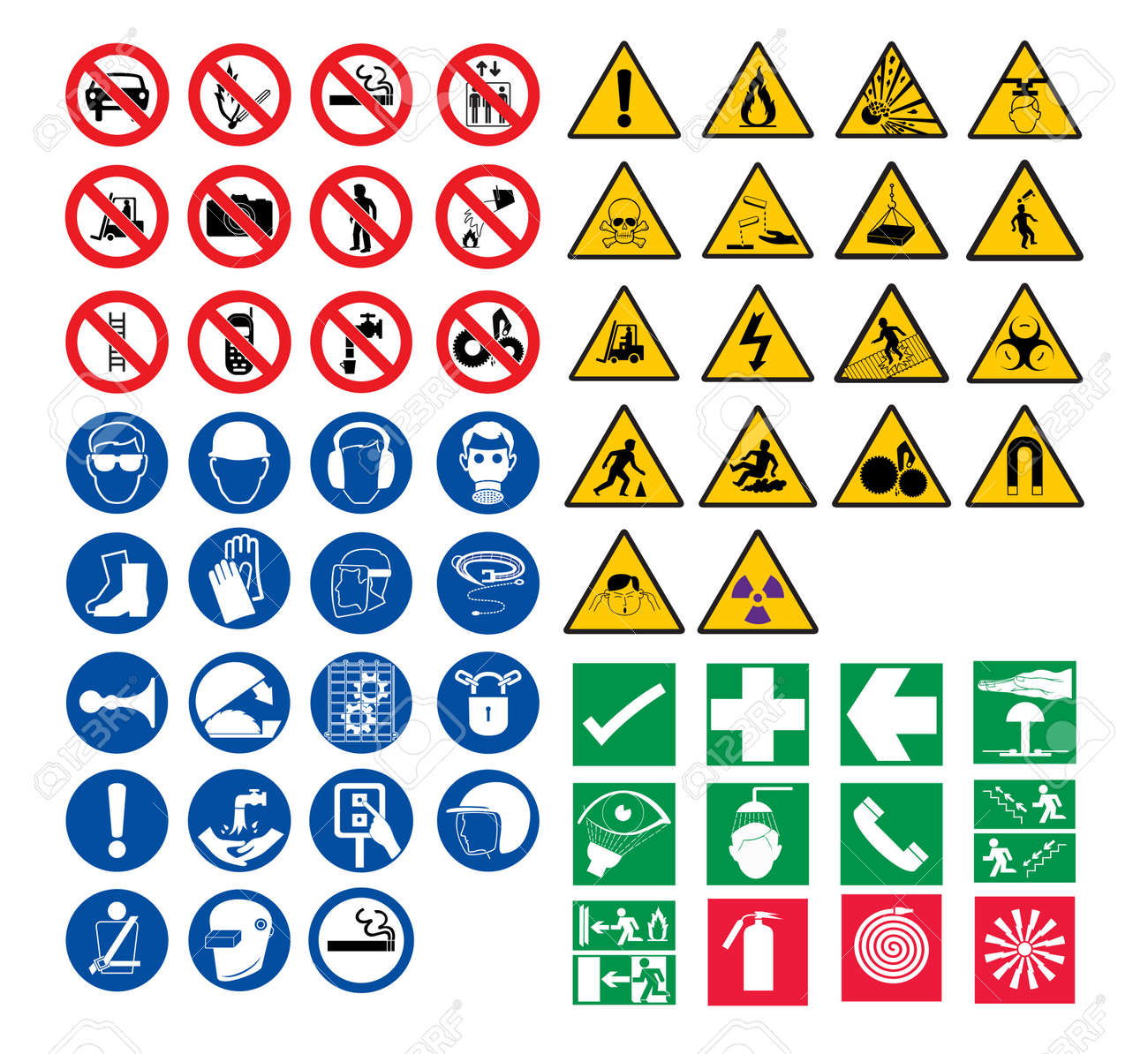 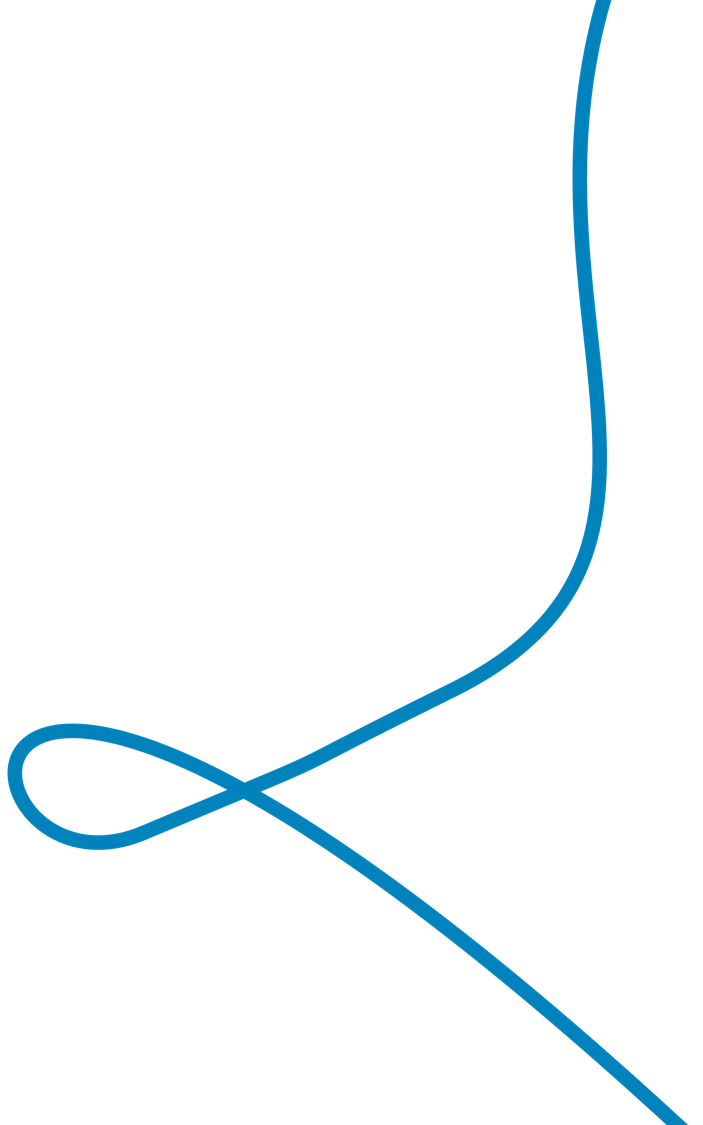 Wanneer ben je
‘verslaafd’ aan iets?
Waarom geraken we makkelijk verslaafd aan sommige middelen of gewoontes?
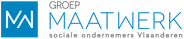 [Speaker Notes: Slide 1/3 met iets belangrijk uit de vorming.-> Probeer plaats van tekst en afbeelding op elke slide te behouden. Bedoeling is natuurlijk wel om ze aan te passen aan het thema...]
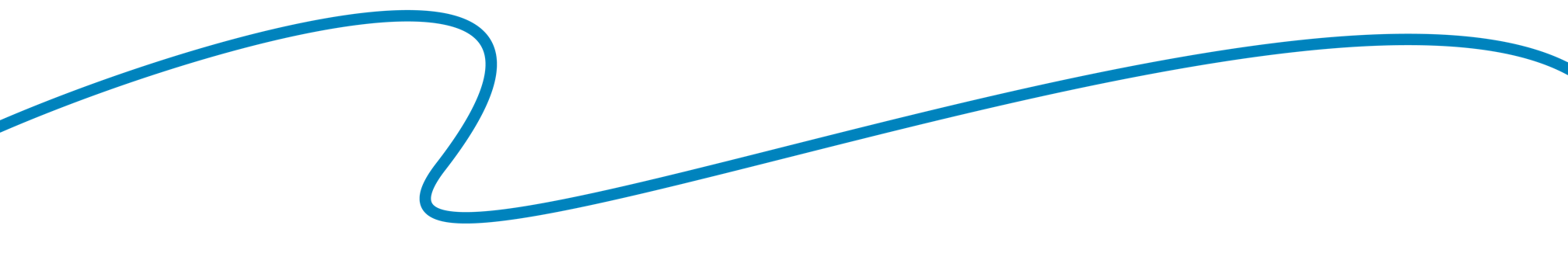 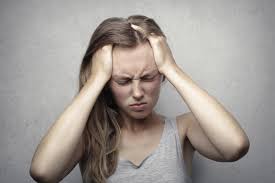 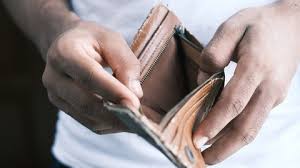 Wat kunnen de gevolgen zijn als je ermee doorgaat?
Wat kunnen de gevolgen zijn als je ermee stopt?
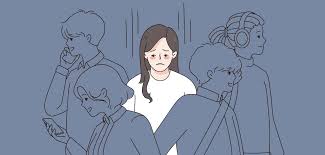 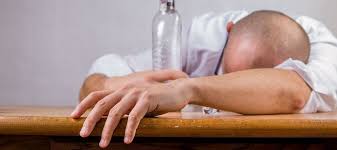 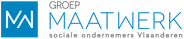 [Speaker Notes: Slide 2/3 met iets belangrijk uit de vorming-> Probeer plaats van tekst en afbeelding op elke slide te behouden. Bedoeling is natuurlijk wel om ze aan te passen aan het thema...]
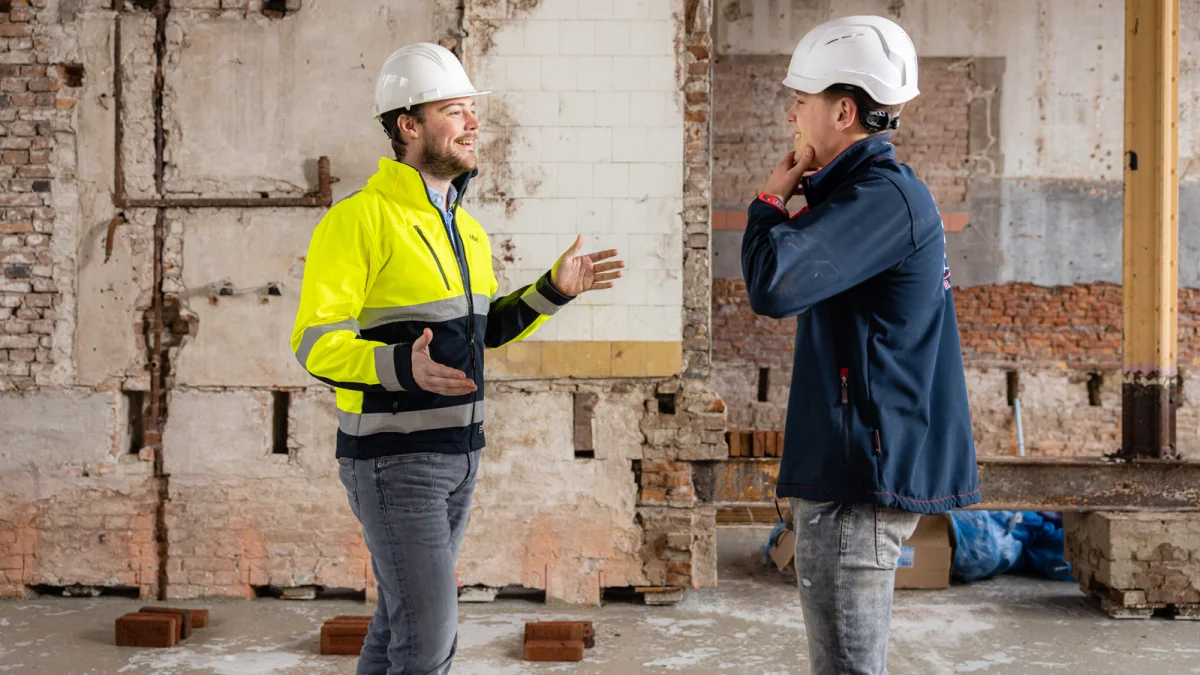 Welke dingen lijken

soms ‘onschuldig’?
...maar kunnen vaak ook heel schadelijk en verslavend zijn...
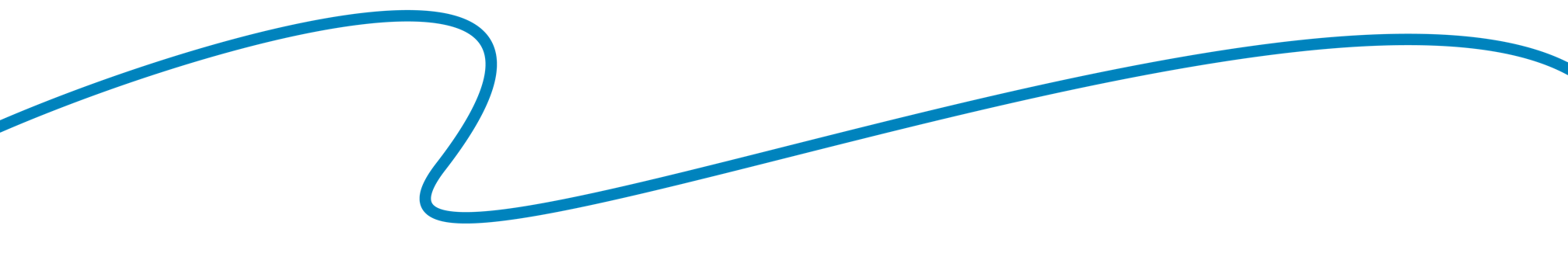 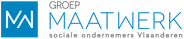 [Speaker Notes: Slide 3/3 met iets belangrijk uit de vorming-> Probeer plaats van tekst en afbeelding op elke slide te behouden. Bedoeling is natuurlijk wel om ze aan te passen aan het thema...]
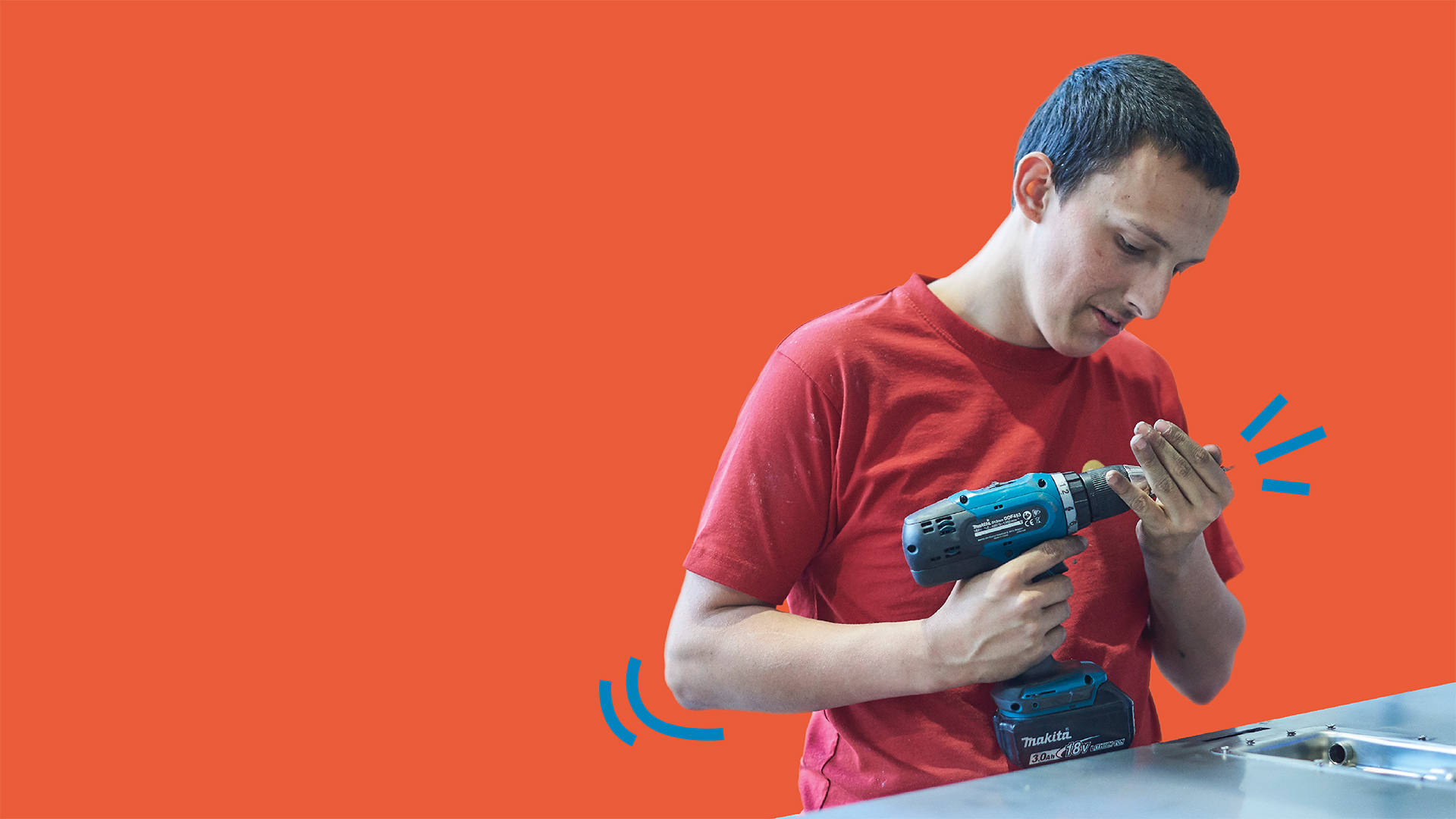 “Soms is het moeilijk om toe te geven dat je verslaafd bent. In deze vorming gaat het ook over hoe je collega’s hiermee kan helpen.”
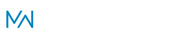 [Speaker Notes: Als laatste slide gebruiken we steeds een belangrijke slagzin uit de vorming, op een kleurrijke achtergrond. Deze achtergrond/afbeelding mag je wel zelf kiezen.]
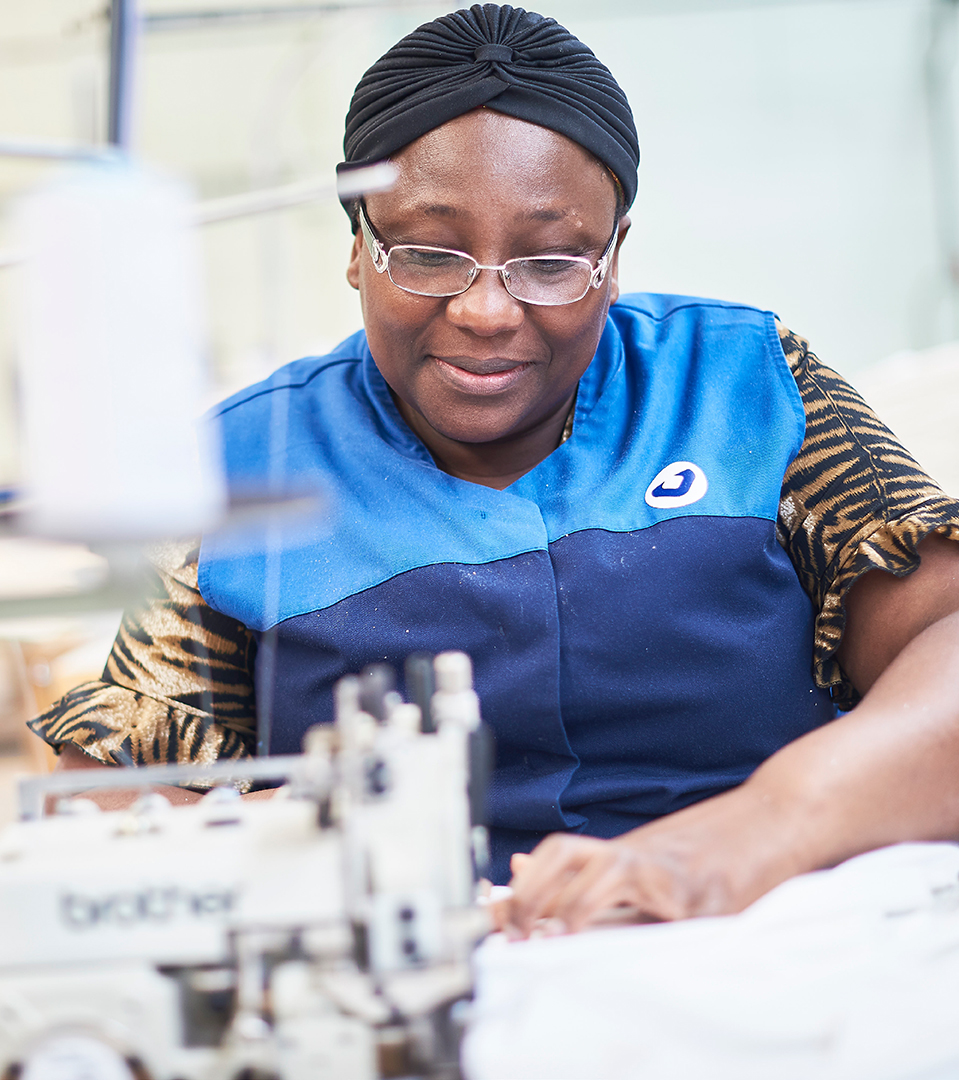 Een vorming van Groep Maatwerk
Ook iets voor jou?
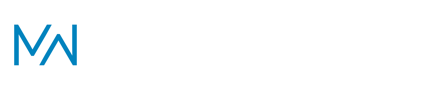 VTO-team